THE SANDWICH
What is an informative text?
It is a short, schematic text, to provide: 
 instructions
 information 
 rules
INFORMATIVE TEXTS:
WHAT IS A RULE?
It is an instruction that states the way things are or should be done
THE SANDWICHES
HISTORY
The sandwich is a British food, made with two slices of bread and butter and stuffed with meat, cheese, ham, vegetables, pickles…
Its name comes from the XVIII century British politician, JOHN MONTAGU, IV earl of Sandwich.
JOHN MONTAGU, IV earl of SANDWICH
Montagu ate sandwiches during golf matches because he didn’t want to stop the games.
He made sandwiches famous!
In Italy GABRIELE D’ANNUNZIO, a poet and a writer from the 1900, named the sandwich «TRAMEZZINO».
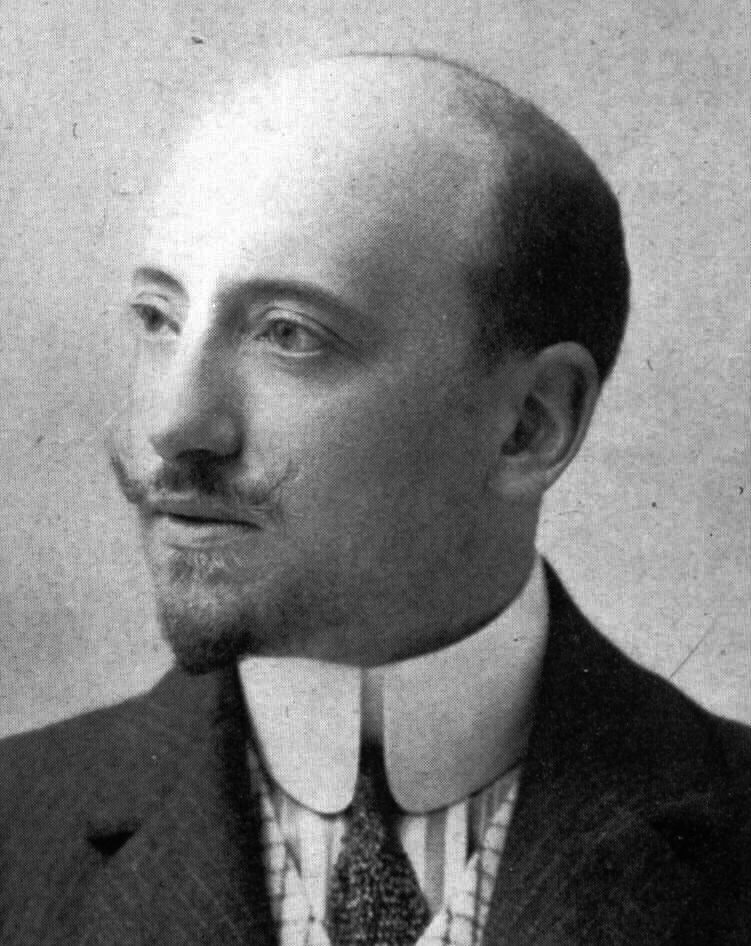 INGREDIENTS
Slices of bread
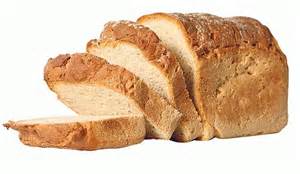 Meat
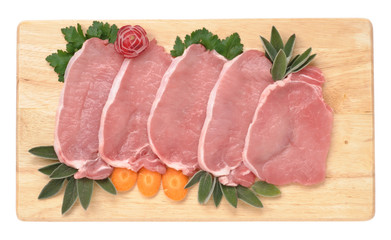 Ham
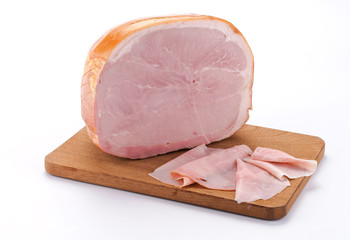 Cheese
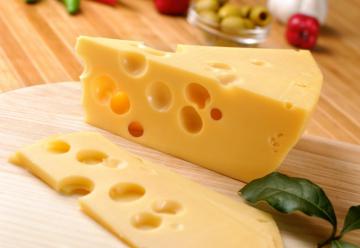 Vegetables
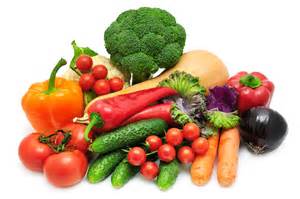 Pickles
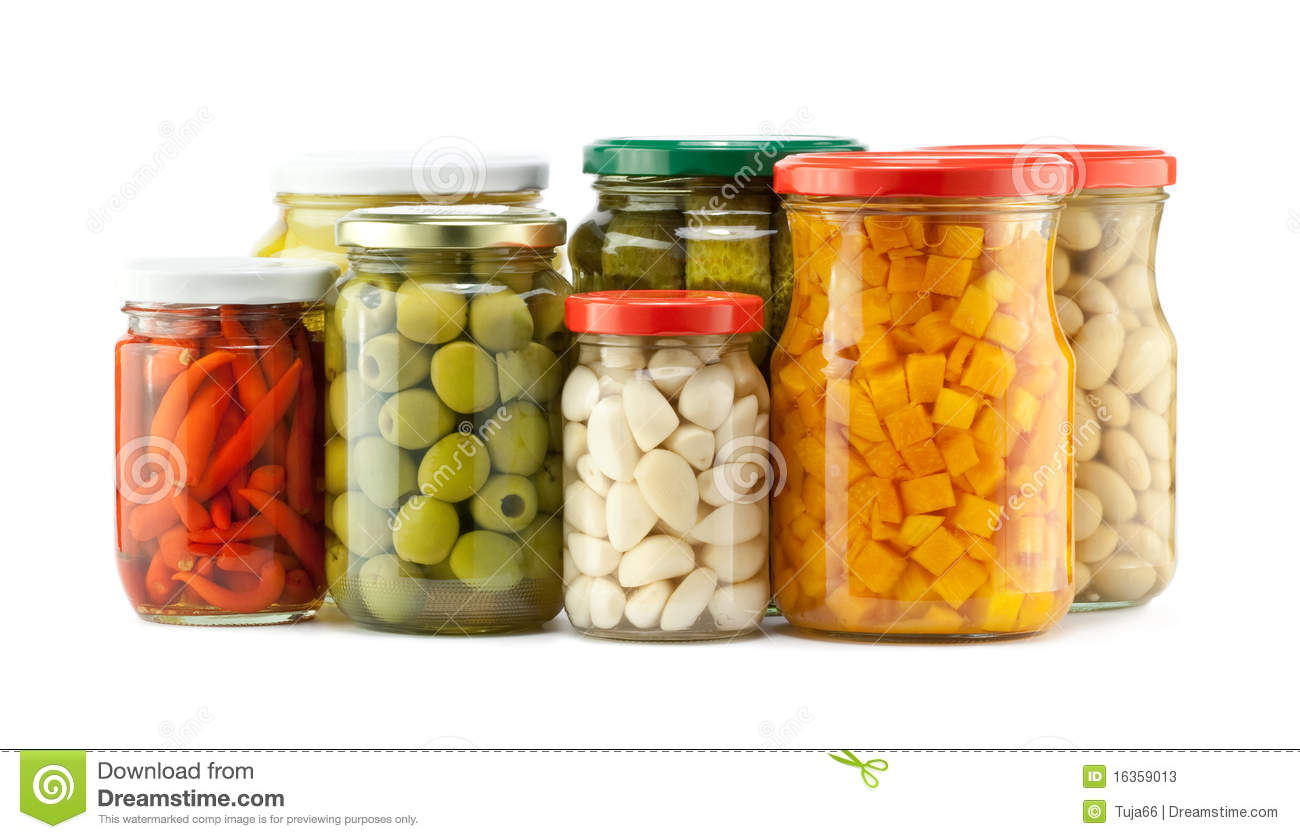 Eggs
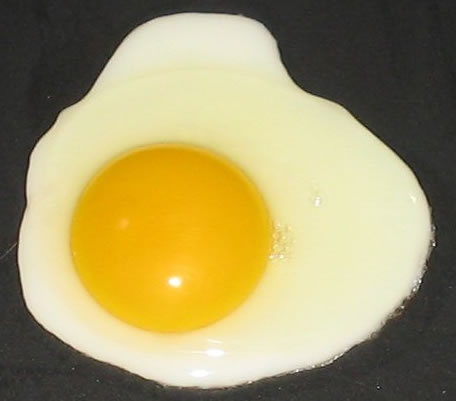 Fish
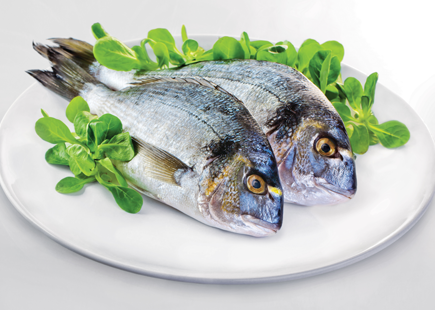 INSTRUCTIONS
1. TAKE TWO SLICES OF BREAD
2. PUT SOME CHEESE ON THE BREAD
3. PUT SOME HAM ON THE CHEESE
4. PUT SOME VEGETABLES ON THE HAM
5. CLOSE THE SANDWICH WITH A TOOTHPICK
6. PUT AN OLIVE ON THE TOOTHPICK
NUTRITIONAL INFORMATION
BREAD 				CARBOHYDRATES
MEAT, HAM and FISH 		PROTEINS
CHEESE 				PROTEINS and FAT
VEGETABLES			FIBERS

All these ingredients are good for your health, but don’t eat too many sandwiches!
ANSWER
1. This recipe is for
a. Sandwiches		b. Cakes

2. You need…
a. Slices of fish		b. Slices of bread

3. The sandwiches are famous because…
a. J. Montague ate them during golf matches
b. The King ate them in Parliament
4. How did D’Annunzio call the «Sandwich»?
a. Tramezzino 		b. Panino

5. Do you like sandwiches?
a. Yes, I do			b. No, I don’t